Karel Čapek
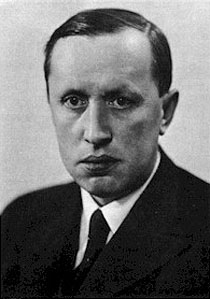 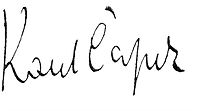 Život:
* 9. ledna 1890    ϯ 25. prosince 1938
byl český spisovatel, intelektuál, novinář, dramatik, překladatel a fotograf
kvůli své nemoci nebyl odveden do armády a nemusel se účastnit bojů první světové války
bojoval proti rozdělení republiky
poprvé použil ve svém románu nové slovo „robot“, jehož autorství patří jeho bratrovi Josefu Čapkovi 
byl sedmkrát nominován na Nobelovu cenu za literaturu
přátelil se s T. G. Masarykem
Portréty:
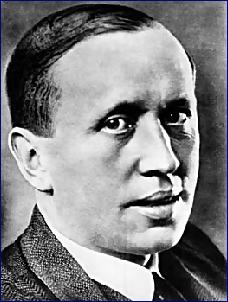 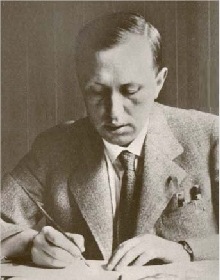 Díla:
Devatero pohádek a ještě jedna od Josefa Čapka jako přívažek (Devatero pohádek)
Dášeňka čili život štěněte
Měl jsem psa a kočku
Pudlenka
Krakonošova zahrada (s Josefem Čapkem)
Devatero pohádek a ještě jedna od Josefa Čapka jako přívažek
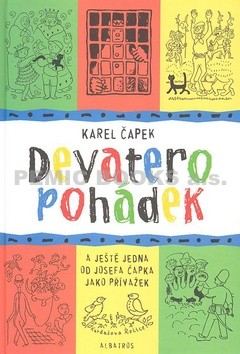 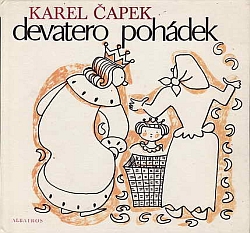 Devatero pohádek a ještě jedna od Josefa Čapka jako přívažek
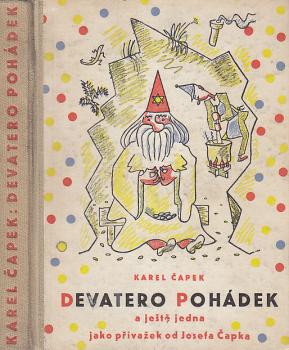 pohádky z různých zaměstnání, kde Čapek dětem sděluje určité principy lidského chování (např. listovní tajemství)
poslední pohádka je od Josefa Čapka
Dášeňka čili život štěněte
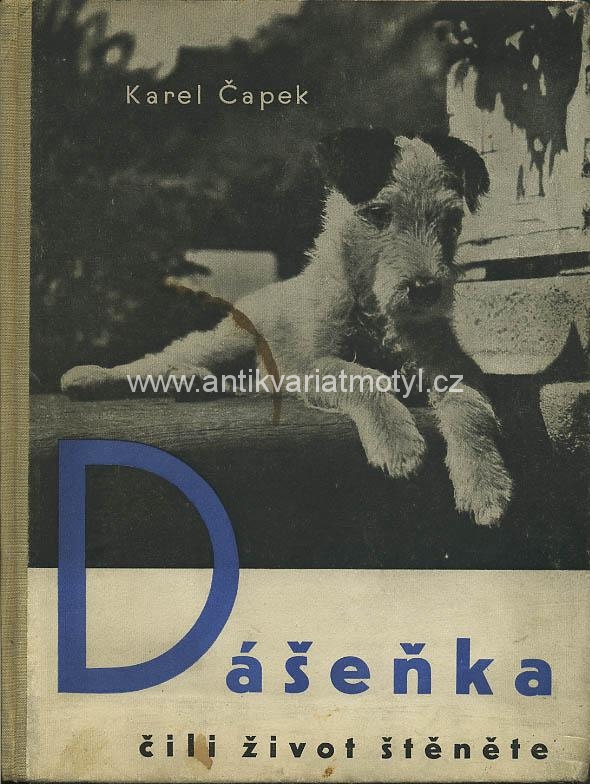 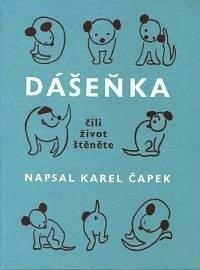 Dášeňka čili život štěněte
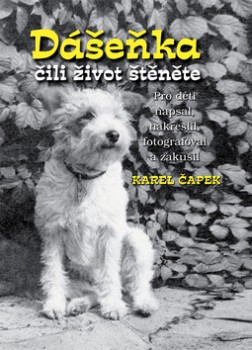 toto dílo je vyprávění o narození a růstu štěňátka – foxteriéra Dášeňky. Karel Čapek vypráví tomuto pejskovi psí pohádky, které jsou tak trochu také bajkami
Ilustrace i fotky v knize vytvořil sám K. Čapek
Měl jsem psa a kočku
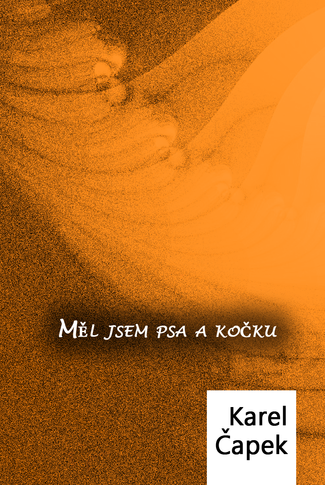 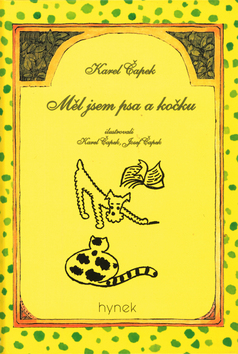 Měl jsem psa a kočku
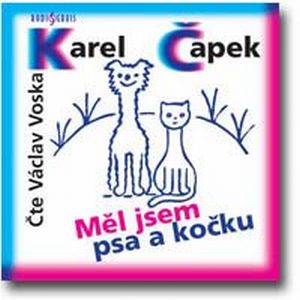 Soubor historek a vyprávění o psech, kočkách i jejích majitelích
tohle dílo převyprávěl Václav Voska 
ukázka povídky Kočka a Pes
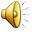 Pudlenka
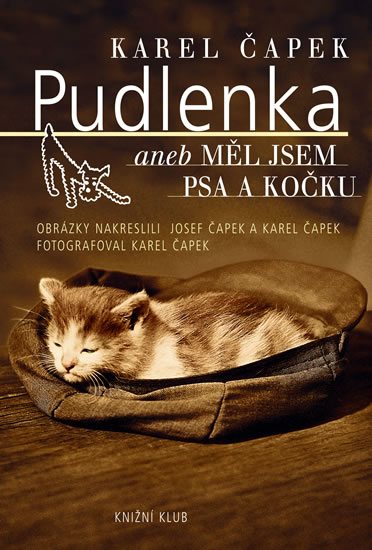 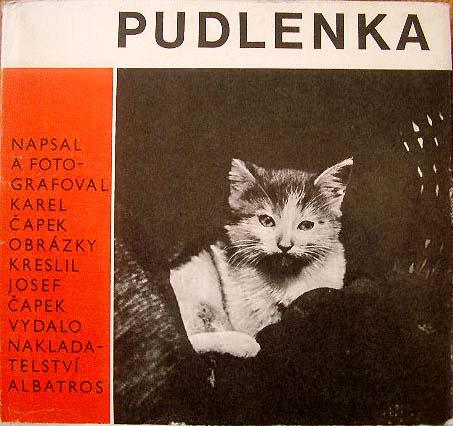 Pudlenka
toto posmrtně uspořádané dílo je o kočkách a o Čapkově kočce Pudlence zvlášť. Později vydáváno jako Pudlenka aneb Měl jsem psa a kočku (obsahuje Čapkova díla Měl jsem psa a kočku, Člověk a pes a doslov Olgy Scheinpflugové (jeho manželky) O Karlu Čapkovi a jeho zvířátkách).
Hrob Karla Čapka na Vyšehradském hřbitově
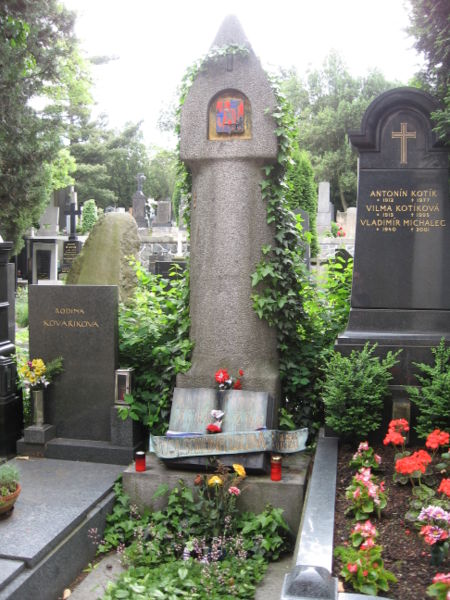 Zdroje:
http://cs.wikipedia.org/wiki/Karel_%C4%8Capek
http://studovna.blogy.rvp.cz/prispevky/karel-capek-on-line.html
http://blisty.cz/art/50719.html
http://www.pemic.cz/devatero-pohadek-a-jeste-jedna-od-josefa-capka-jako-privazek/d-332/
http://www.zapnimozek.cz/ctenarskydenik/devatero-pohadek-a-jeste-jedna-od-josefa-capka-jako-privazek
http://www.knihynainternetu.cz/knihkupectvi-a-nakladatelstvi/varia/
http://www.antikvariatmotyl.cz/antikvariat-knihy/detske/karel-capek-dasenka-cili-zivot-stenete-2.html
http://www.kdb.cz/kniha-57-dasenka-cili-zivot-stenete/vydani-584-1988-albatros.html
http://warez.ghost-war.eu/index.php?/gallery/image/226-dasenka-cili-zivot-stenete/
http://www.audioknihy.net/rozcestnik/audiokniha/253
http://www.arara.cz/product/127793
http://www.ebookforum.cz/knihy/humor/mel-jsem-psa-a-kocku/
http://www.kdb.cz/kniha-5442-pudlenka.html
http://www.bux.cz/knihy/103656-pudlenka-aneb-mel-jsem-psa-a-kocku.html